Tools for Visualizing Networks
Dr. Frank McCown
Intro to Web Science
Harding University
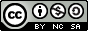 This work is licensed under a Creative Commons Attribution-NonCommercial-ShareAlike 3.0 Unported License
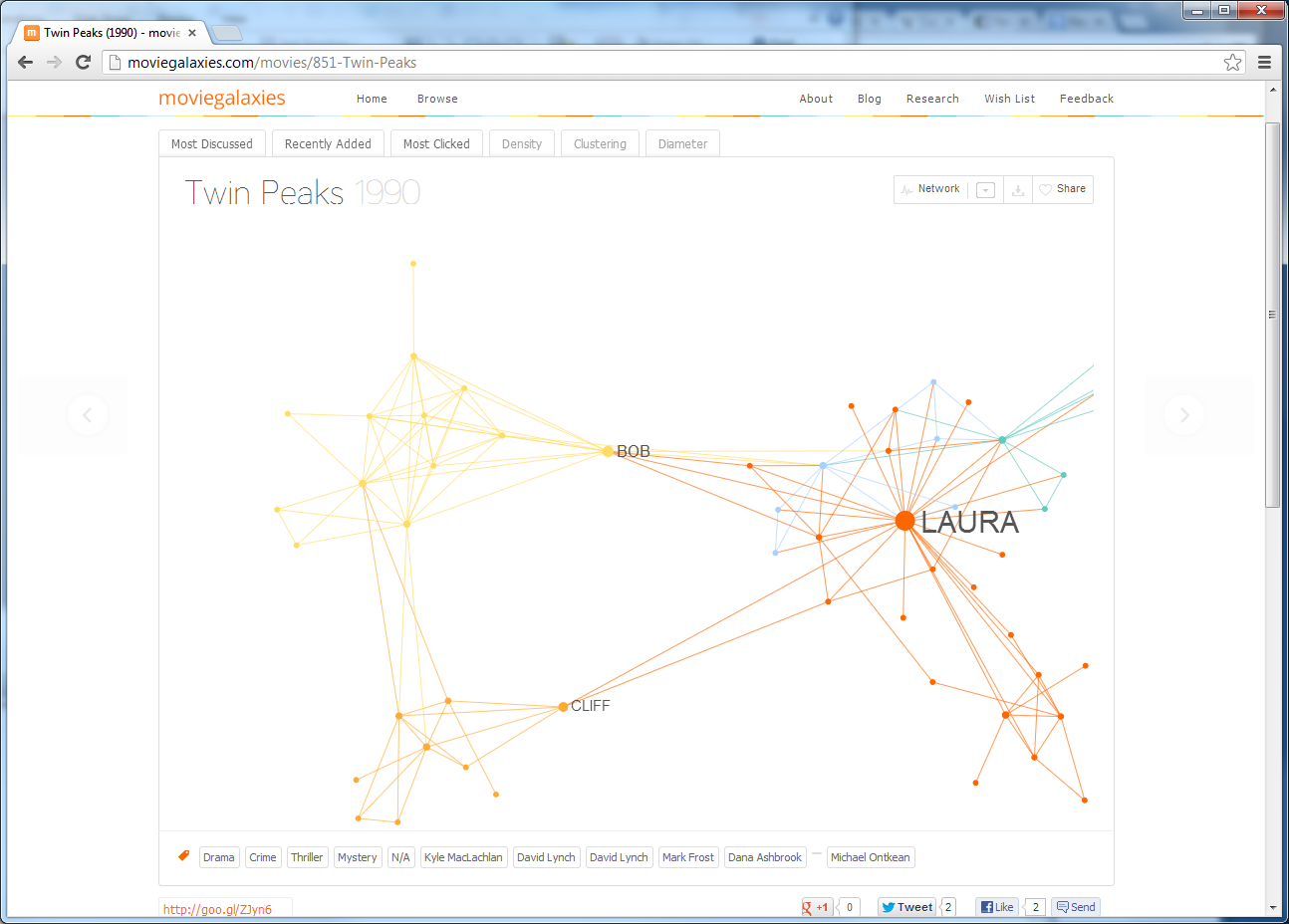 http://moviegalaxies.com/movies/851-Twin-Peaks
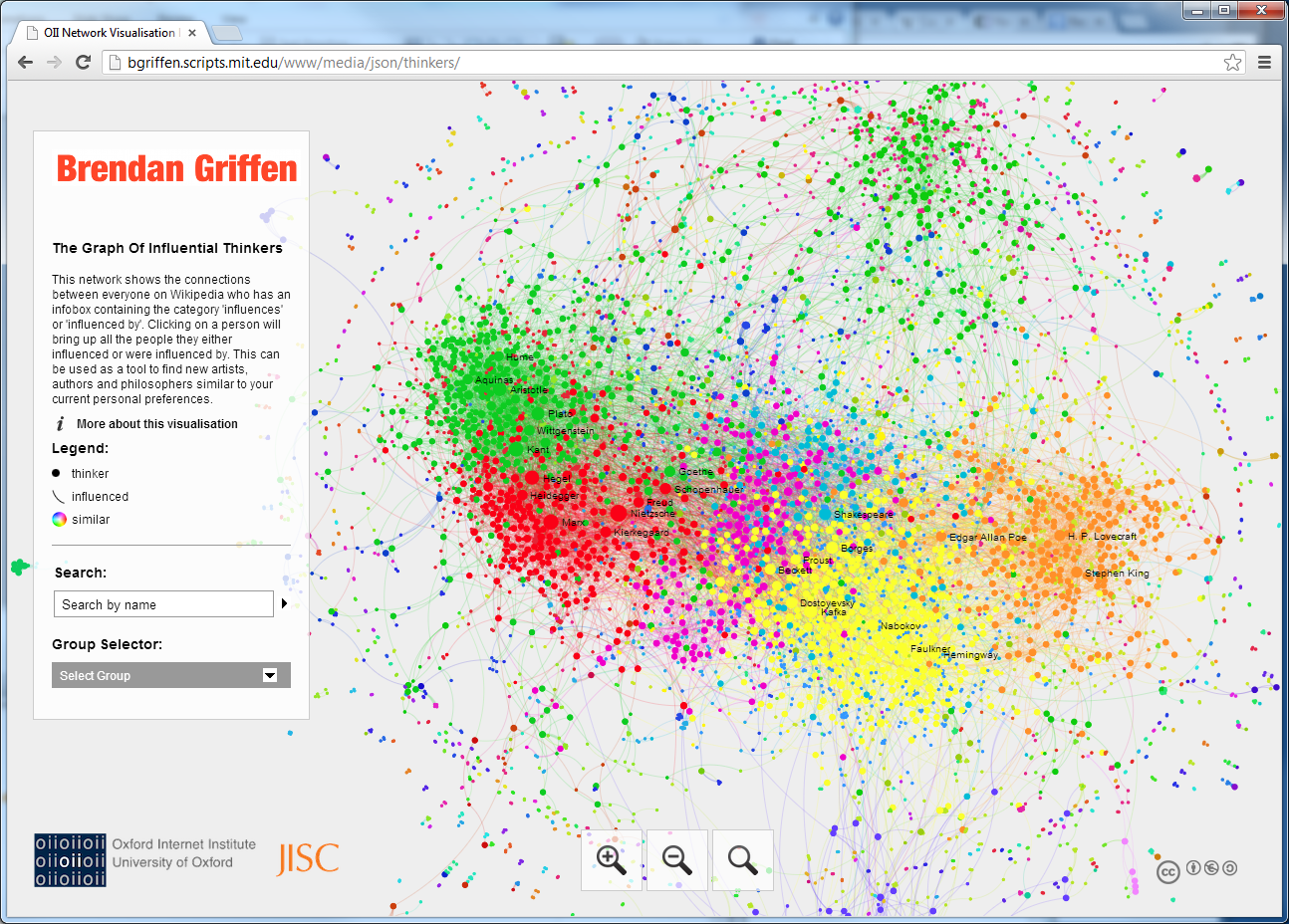 http://bgriffen.scripts.mit.edu/www/media/json/thinkers/
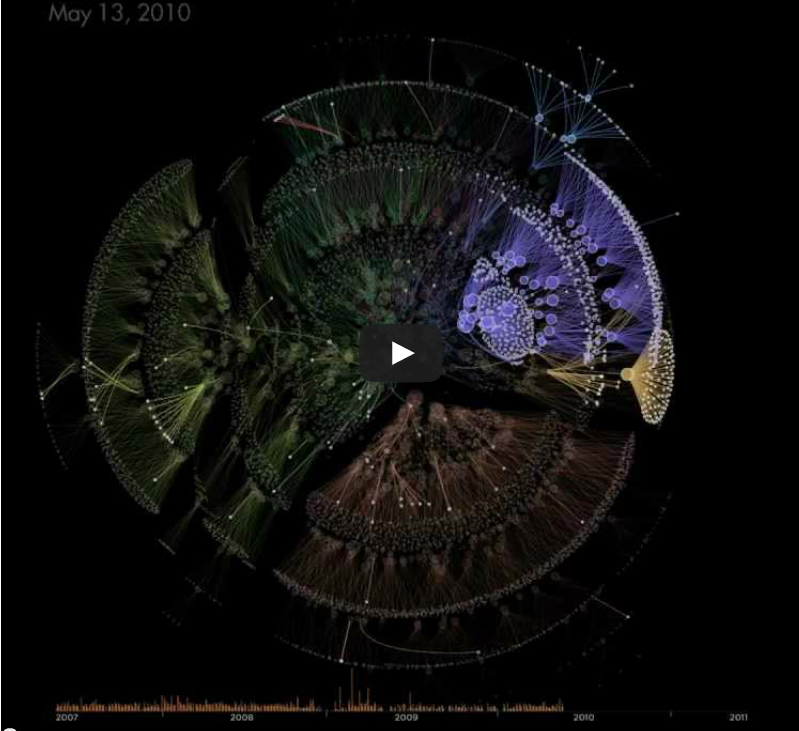 http://www.autodeskresearch.com/projects/orgorgchart
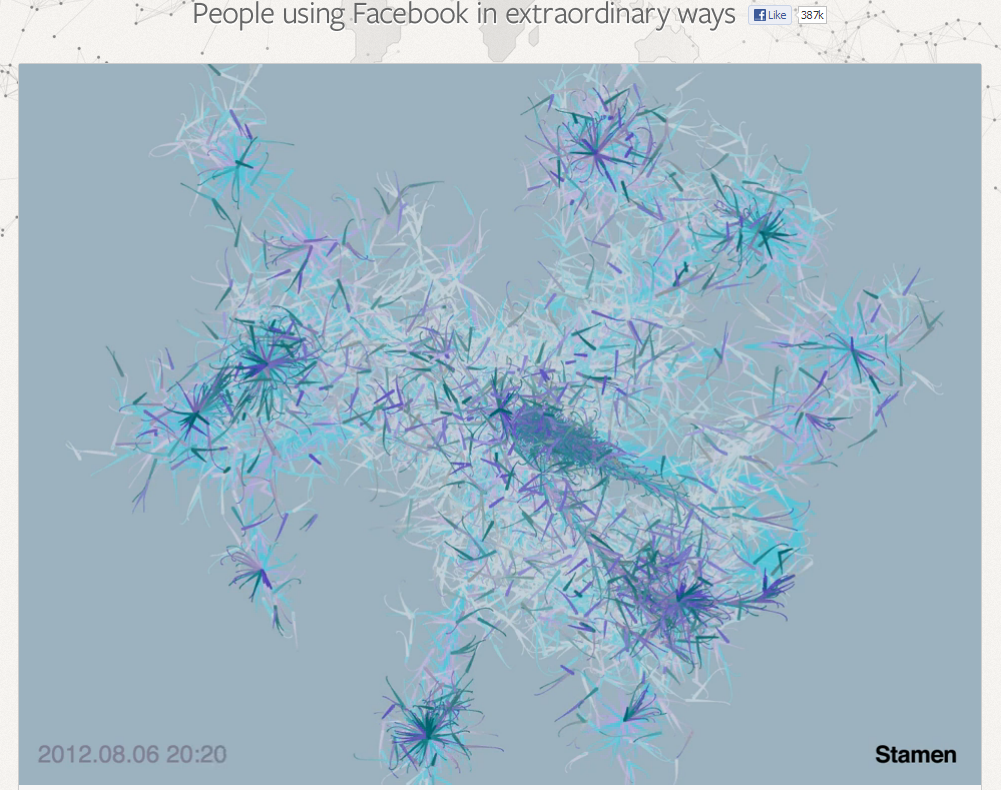 http://www.facebookstories.com/stories/2200/data-visualization-photo-sharing-explosions
Creating a Visualization
Obtain the data
Parse, filter, etc. data into format appropriate for importing
Import into visualization software
Tinker, tinker, tinker
Wow your friends and family

See more visualizations here: http://flowingdata.com/category/visualization/network-visualization/
Overview
Many good commercial products available
Here we only cover free, open source software
By no means exhaustive
Stand-Alone Software
Graphviz
Many libraries from other programming languages use it
Gephi
Interactive visualization and exploration platform 
NodeXL
Miscrosoft Excel template
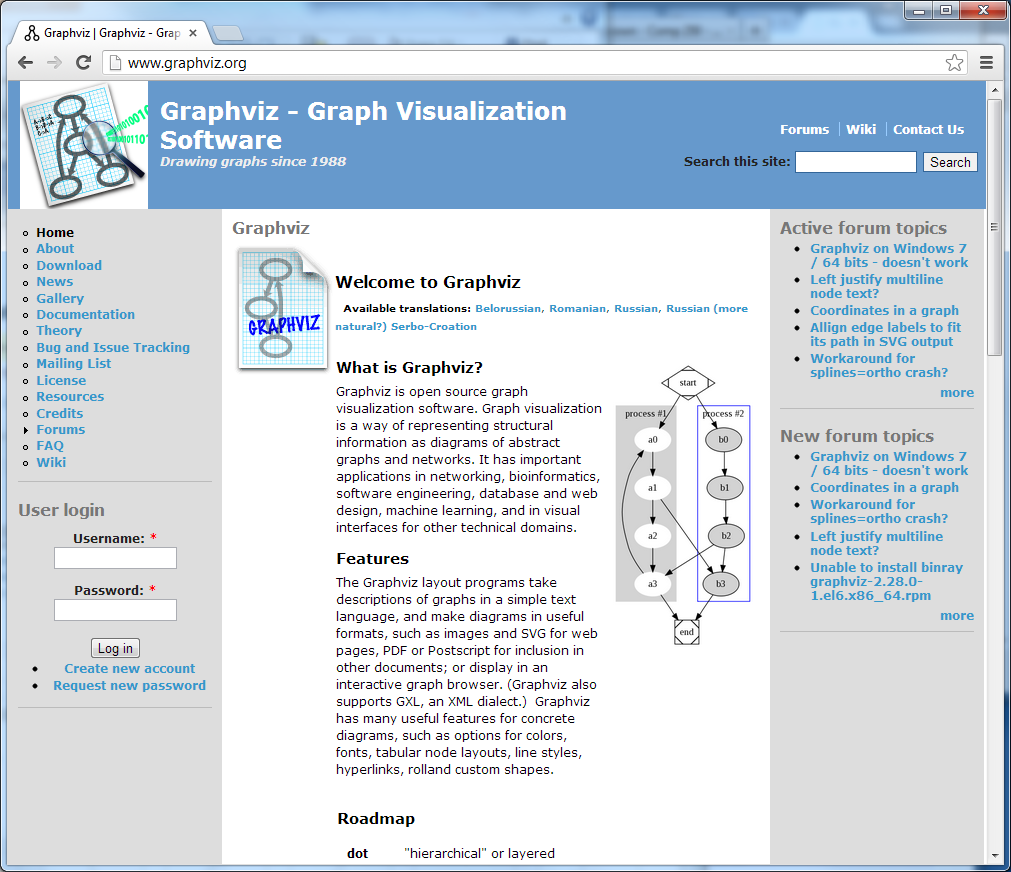 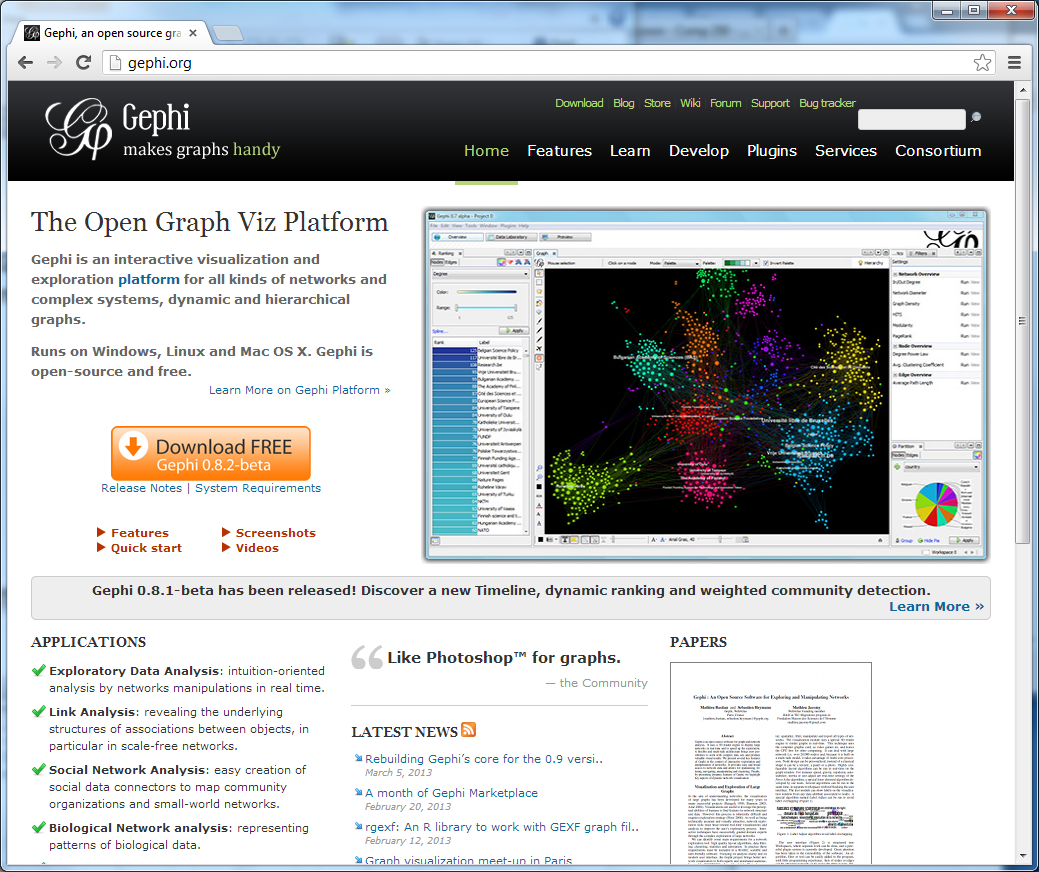 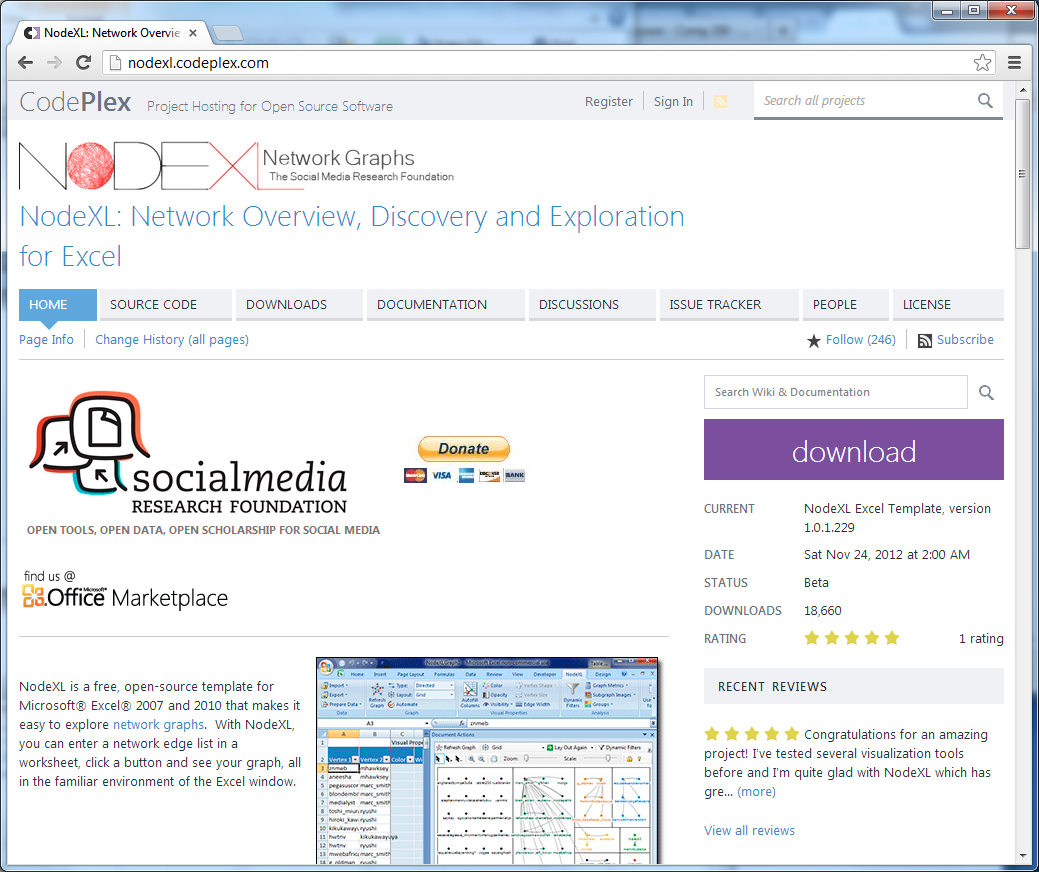 Visualizations in a Web Browser
D3.js (used to be Protovis)
JavaScript, CSS, and SVG for web-native visualizations
JavaScript InfoViz Toolkit
Wide variety of JavaScript visualizations
Processing.js
JavaScript porting of Processing
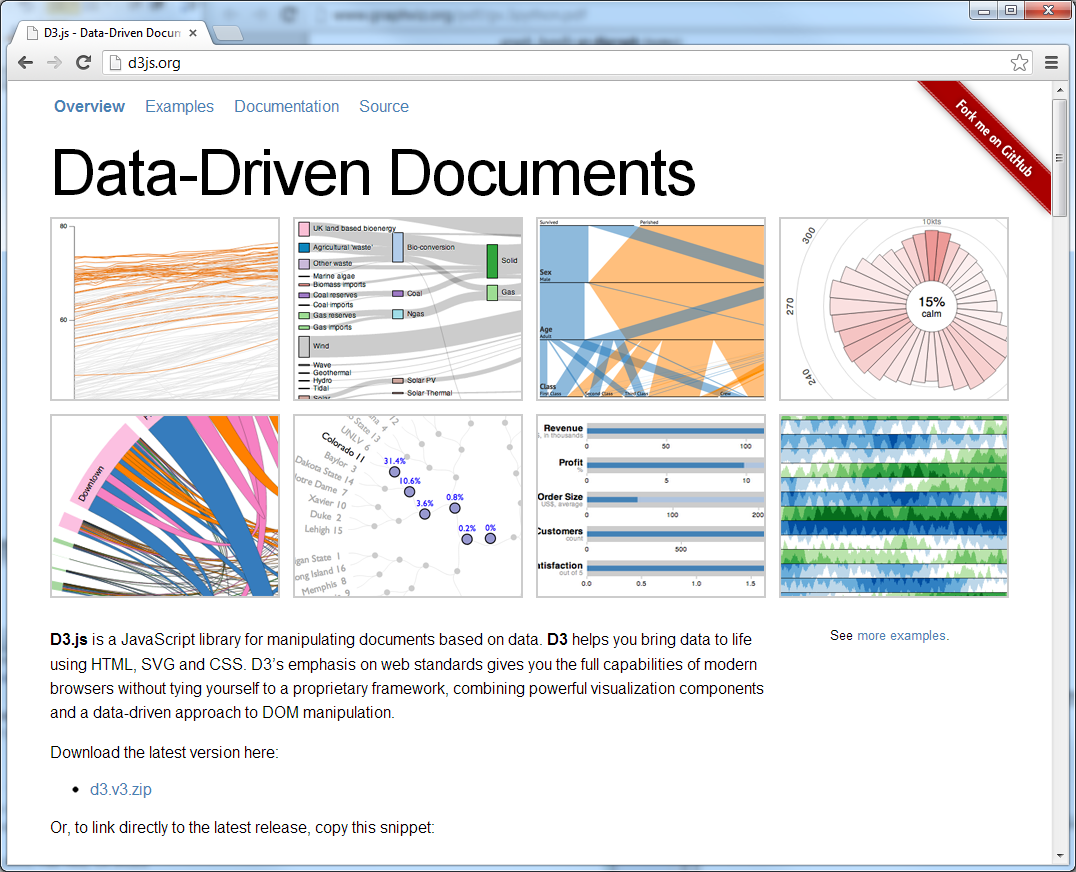 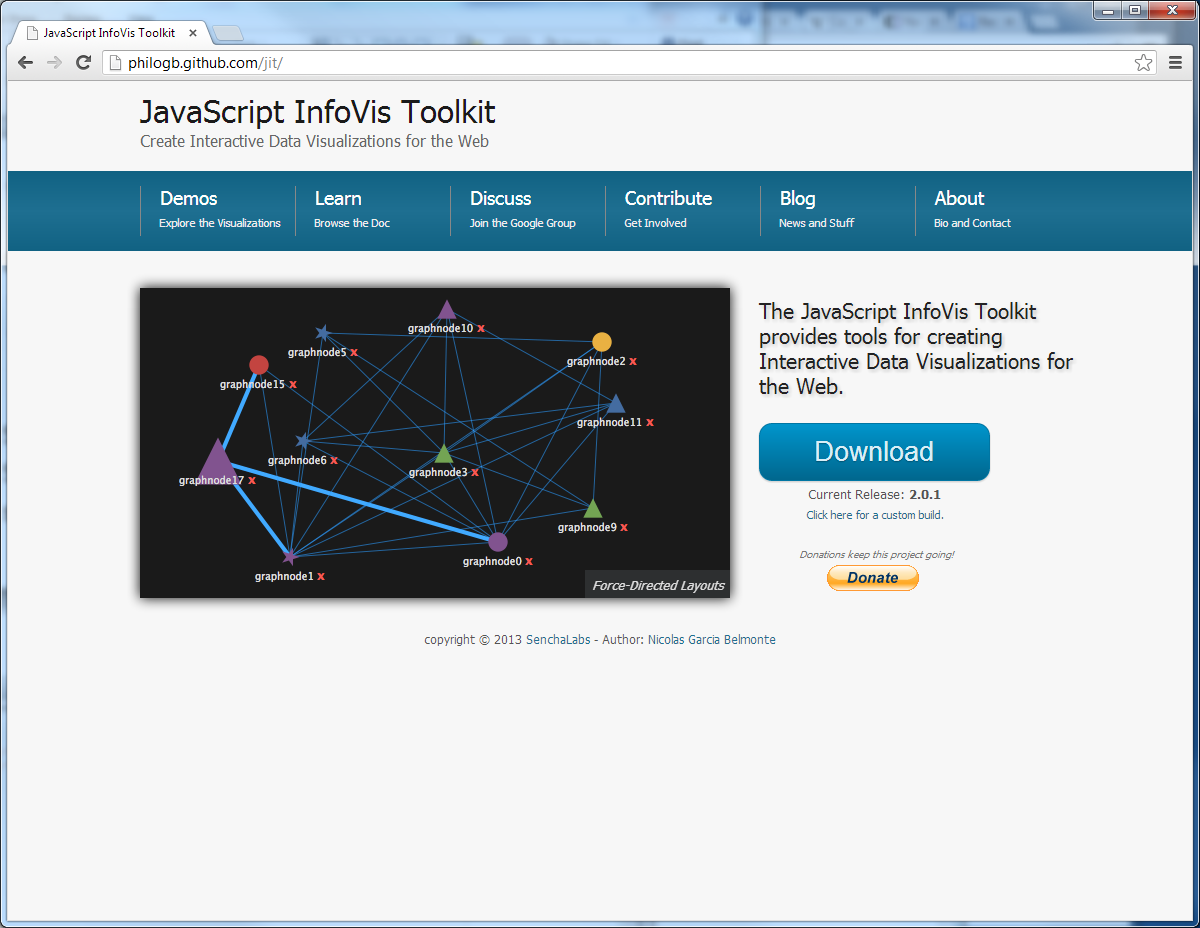 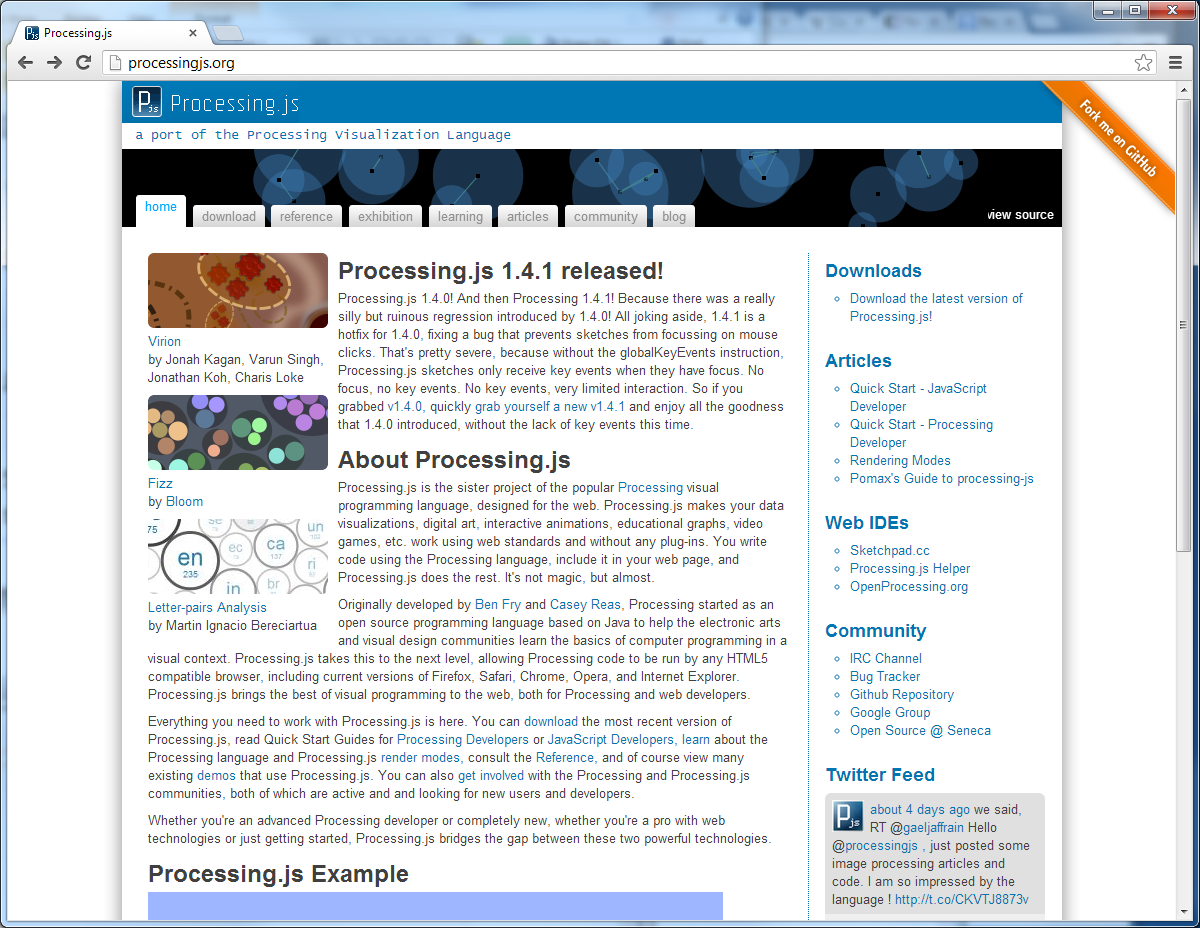 Python Libraries
Matplotlib  - Python 2D plotting libraryhttp://matplotlib.org/ 
NetworkX – creating and manipulating graphshttp://networkx.github.com/ 
Uses Matplotlib or Graphviz for displaying graphs
Supports Python 3.x
igraph – creating, manipulating, and displaying graphshttp://igraph.sourceforge.net/ 
Windows version for Python 2.5 and 2.6 only
Further Reading
Brandes et al., 2013, Handbook of Graph Drawing and Visualization, Ch. 26 Social Networks http://cs.brown.edu/~rt/gdhandbook/chapters/social.pdf 
Freeman, 2000, Visualizing Social Networks, Journal of Social Structurehttp://www.cmu.edu/joss/content/articles/volume1/Freeman.html